IASBO Spring 2023
IASBO Spring 2023
School Budget/Bonds & Levies/Building Requests
Carol Piranfar
Email -  CLPiranfar@sde.idaho.gov
Phone – (208) 332-6844
IASBO Spring 2023| 2
Agenda
Idaho Schools Budget Compliance Guidance
An overview of Idaho Code and submission timelines
State Budget Forms
An explanation of the budget forms to be used and where to locate them
Amended Budgets
The requirements of Idaho Code as it relates to budget adjustments
Tax Levies
Brief overview of Idaho Code as well as the process and timeframes involved
New Building/Building Reconfiguration
Information on how to add or change building for reporting
IASBO  Spring 2023 | 3
Idaho Code on School Budget Compliance
Budget Hearing Notice
Idaho Code 63-802A
No later than April 30th of each year – Notify the appropriate county clerk(s) in writing of the date and location of your budget hearing

Related to Tax Levies - does not apply to Charter Schools


Publish Budget Hearing Notice
Idaho Code 33-402 and 33-801
A budget hearing notice, including the Four-Year Summary Form, must be published 10 days prior to the budget hearing


Set Budget Hearing and Present and Adopt Budget
Idaho Code 33-801
No later than 28 days prior to your July meeting, hold a public budget hearing to present a budget for the ensuing fiscal year
The budget must be adopted either at the public budget hearing, or at a special meeting no later than 14 days afterwards
IASBO  Spring 2023 | 4
Idaho Code on School Budget Compliance (Continued)
Submit Signed Copy of Budget to SDE
Idaho Code 33-701(7)
21 days or less after the budget is adopted, submit a signed copy of your budget packet to SDE, or no later that July 15th
Online Budget
Idaho Code 33-357(b)(vii)
The approved annual budget should be posted on the school district or charter school website within 30 days after its approval.
IASBO  Spring 2023 | 5
Budget Timeline Example
IASBO  Spring 2023 | 6
[Speaker Notes: July 15th submission date is important to Charters asking for the Advance Payment]
State Budget Forms
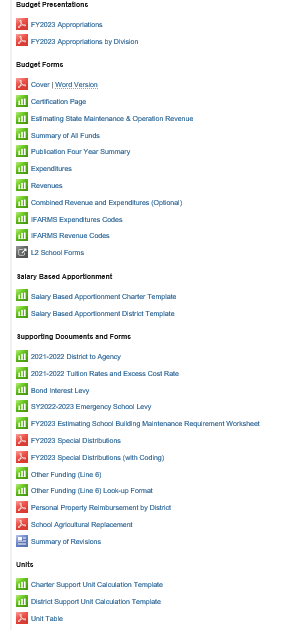 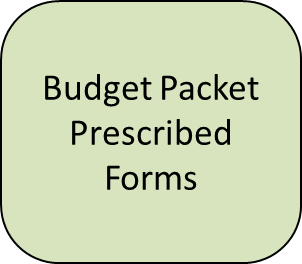 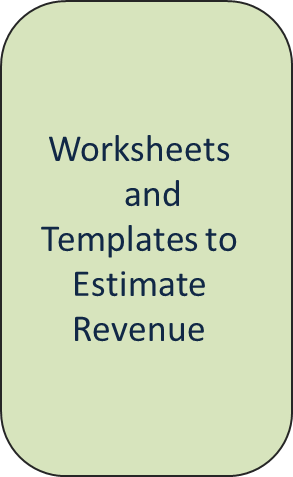 IASBO  Spring 2023 | 7
Special Distributions
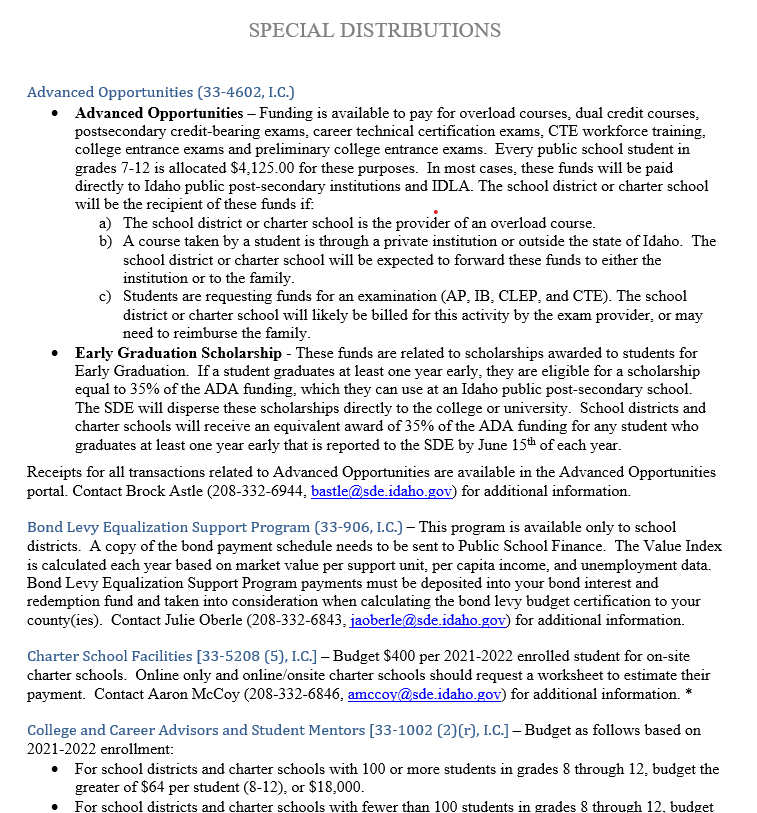 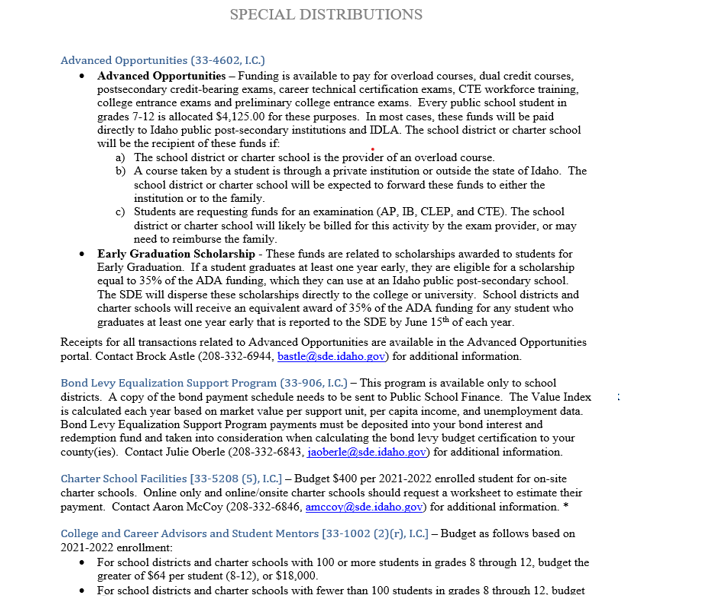 See Website for 23-24 Information Later This Spring
IASBO  Spring 2023 | 8
Budget Forms/Packet
Budget Packet

Cover Page
Certification Page 
Publication Four - Year Summary
Summary Statement – All funds (SDE Form)
Estimating State M&O Revenues 
Either:
Separate Revenue and Expenditure Pages for All Funds
Combined Revenue/Expenditure Pages for All Funds
L2 & L2 Worksheet (n/a for Charter Schools)
Voter Fund Tracker (n/a for Charters Schools)
IASBO  Spring 2023 | 9
Cover Page
IASBO  Spring 2023 | 10
Certification Page
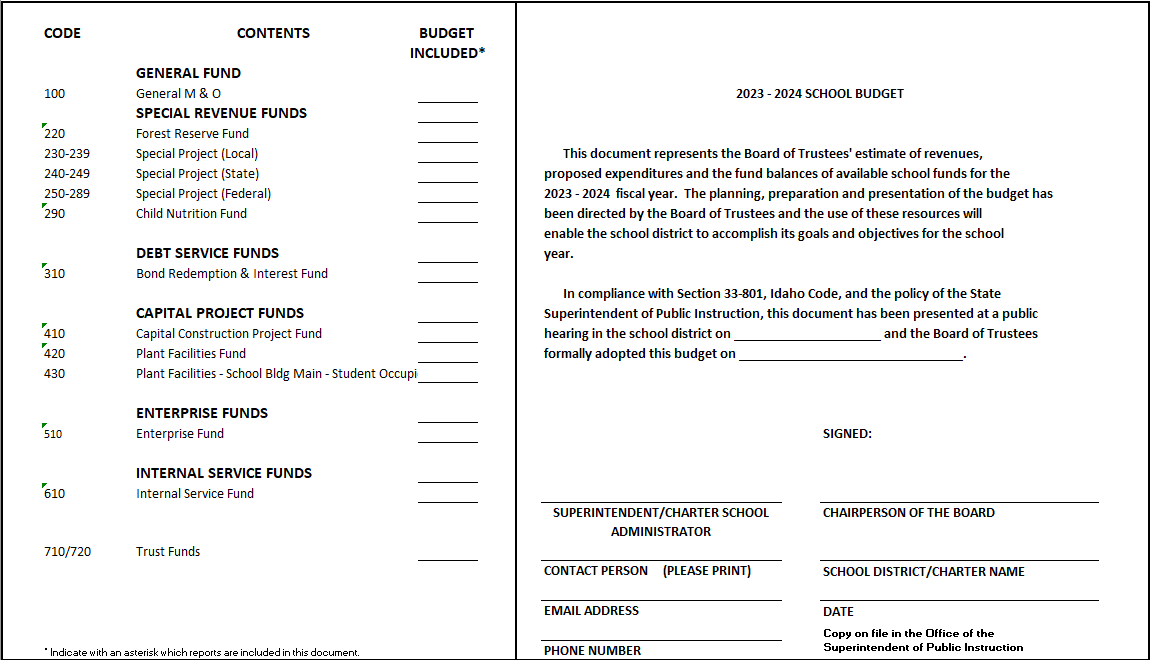 IASBO  Spring 2023 | 11
Four-Year Publication Form
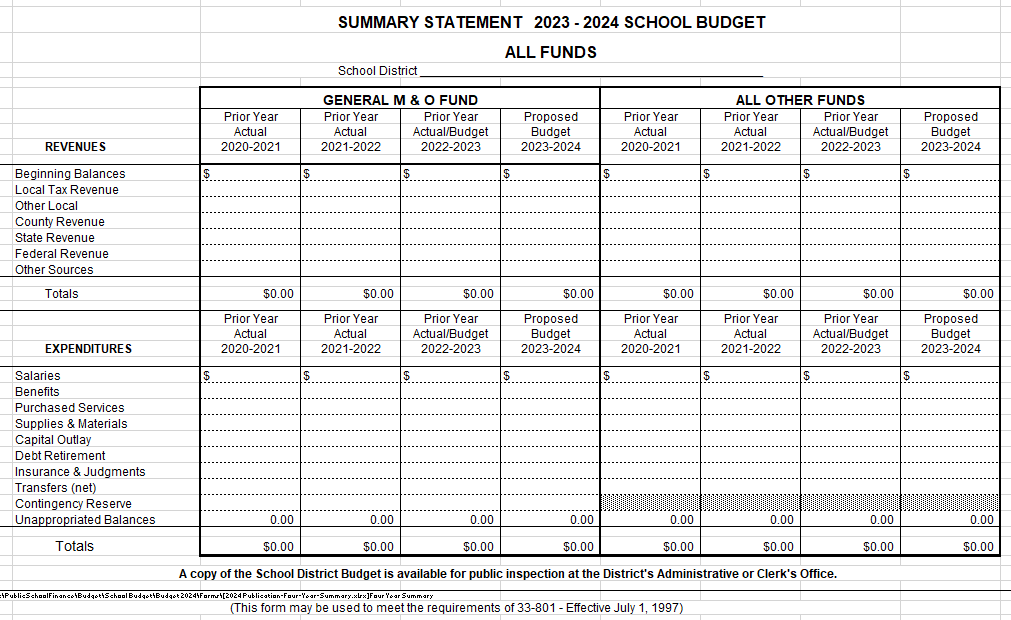 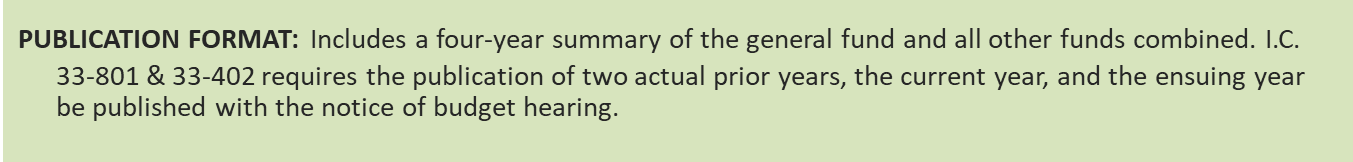 IASBO  Spring 2023 | 12
Estimating M&O State Revenue
Support Units from Best 28 Weeks ADA
2023-2024 State Distribution Factor (TBD)
From Salary Based Apportionment Template
From Other Supporting Documents and Sources
Property Tax Replacement Money
School District/Charter Name and Number
IASBO  Spring 2023 | 13
Example of Salary - Based Apportionment Information on Estimating M&O Sheet
IASBO  Spring 2023 | 14
Revenue Pages
20XX-20XX
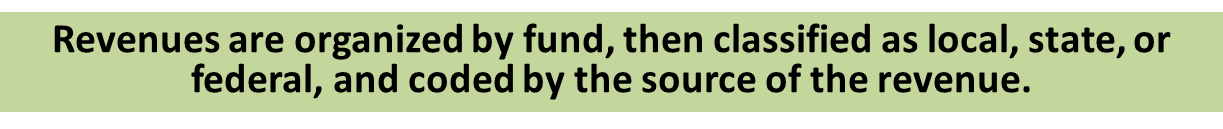 IASBO  Spring 2023 | 15
Expenditure Pages
IASBO  Spring 2023 | 16
Summary Statement
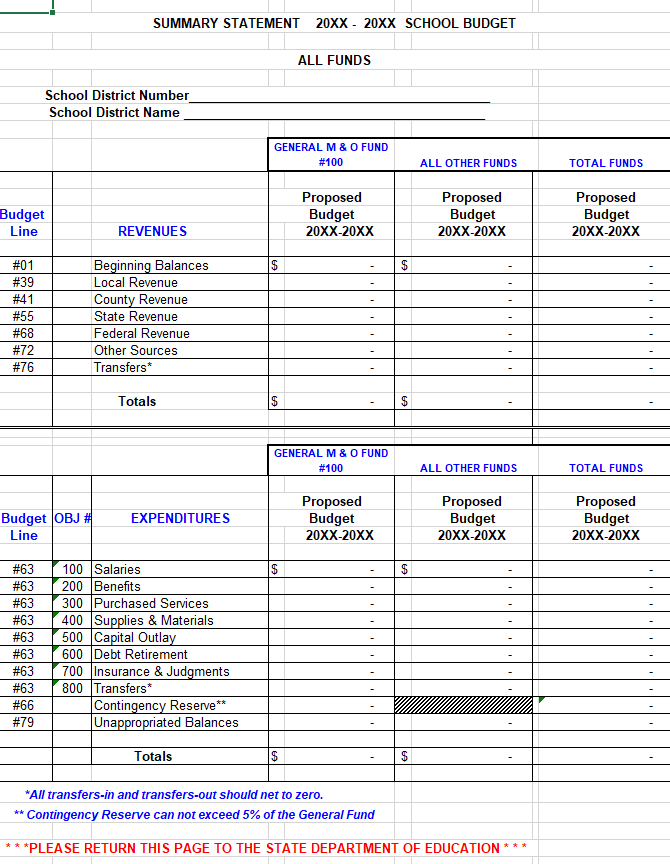 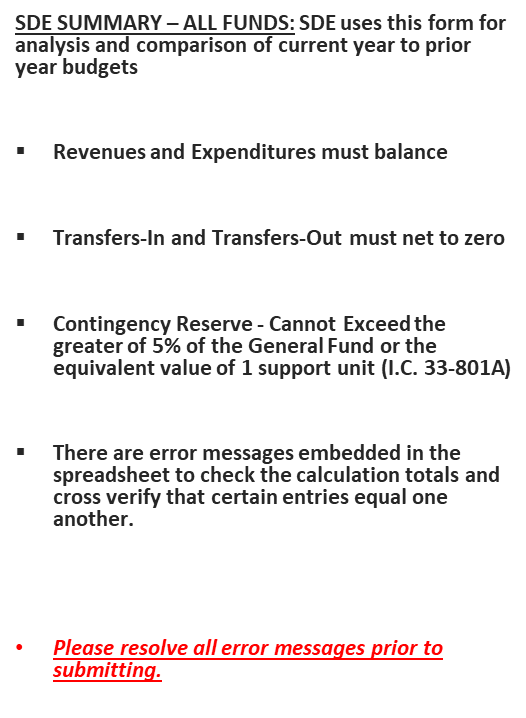 IASBO  Spring 2023 | 17
Budget Submission
IASBO  Spring 2023 | 18
[Speaker Notes: Mention that only one copy is needed.]
Key Points
Know your critical dates and timelines

Know where to access your forms and who to call for questions

Use the forms, format, and codes (IFARMS) required by SDE and the State Tax Commission

Make sure you use the proper templates and information in forming your budget estimates

Make sure you address all errors, and that your budget is balanced

Make sure your packet is complete

Please make yourself available in the Summer if we have any questions or are missing paperwork
IASBO  Spring 2023 | 19
Sequential Reminders
IASBO  Spring 2023 | 20
Sequential Reminders
Hold your public hearing and formally adopt your budget
The public hearing must occur at least 28 days prior to your July meeting
The budget must be adopted at the public hearing or at a special meeting held no more than 14 days afterward

Send your Budget Packet to SDE
21 days or less after adoption, and no later than July 15th
Budget forms should be in the prescribed format designated by the SDE
Put your school district/charter name and number on all forms

Post your adopted budget
On your school district’s website within 30 days of adoption

Certify Documents
Your budget, levy and elections result documents must be certified with the county on or before the Thursday preceding the 2nd Monday in September (9/7/23)
IASBO  Spring 2023 | 21
Amended Budgets
Budget adjustment procedures

Idaho Code 33-701 (9)

Anyone proposing to amend the budget must notify the local board in writing, one week prior to the meeting at which the proposal will be made.

Before a final vote of the amended budget is approved, notice shall be posted as prescribed in Section 33-402 Idaho Code.

Amended budgets shall be submitted to the State Superintendent of Public Instruction.
IASBO  Spring 2023 | 22
Amended Budget (Continued)
Key Points

Utilize the same forms and format you would when completing your annual budget

Make sure you publish the Four-Year Summary form along with the date, and location of the budget hearing.

Make sure the certification page is signed by the board chair and the superintendent/charter school administrator, and forward a copy to the SDE when complete.
IASBO  Spring 2023 | 23
Tax Levies
IASBO  Spring 2023 | 24
Election Dates
IASBO  Spring 2023 | 25
[Speaker Notes: Contact your County with question or the Secretary of State’s Office.]
Bond and Levy Resources
County-the county should always be the first place to ask any questions on this process.


Budget and Levy Training-given by the State Tax Commission (STC). 



Trainings will be smaller    sessions just for school districts this year.
2023 Schedule Not yet Available on Website

Check State Tax Commission Website for Updates

Usually Held in April and May in Several Regions.
IASBO  Spring 2023 | 26
Idaho Code 33-802(B) & (C)
The Idaho Legislature last year passed Idaho Code 33-802(B) & (C) which are now in affect.

This requirement is for Supplemental Levies

(B)Requires that you clearly disclose on the ballot, in detail, how the money will be spent

(C)Requires publishing a summary of how the Supplemental Levy funds were spent

IDLA’s Idaho Rural Education Association (IREA) hosted a Zoom webinar on these requirements
Zoom Cloud link: IREA Supt JIT Supplemental Levies & Budget Committees
IASBO Spring 2023| 27
L2 Information
IASBO  Spring 2023 | 28
Completing Tort Levies
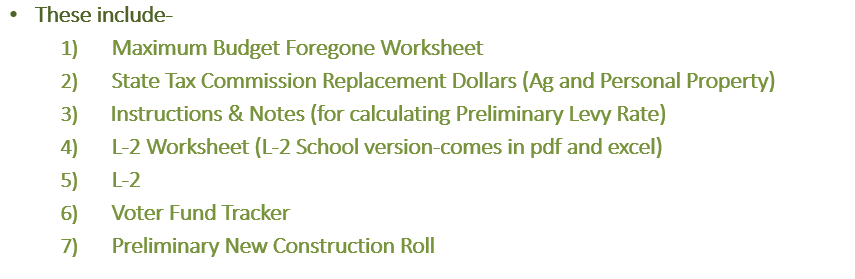 IASBO  Spring 2023 | 29
Levies & County Clerk’s Office
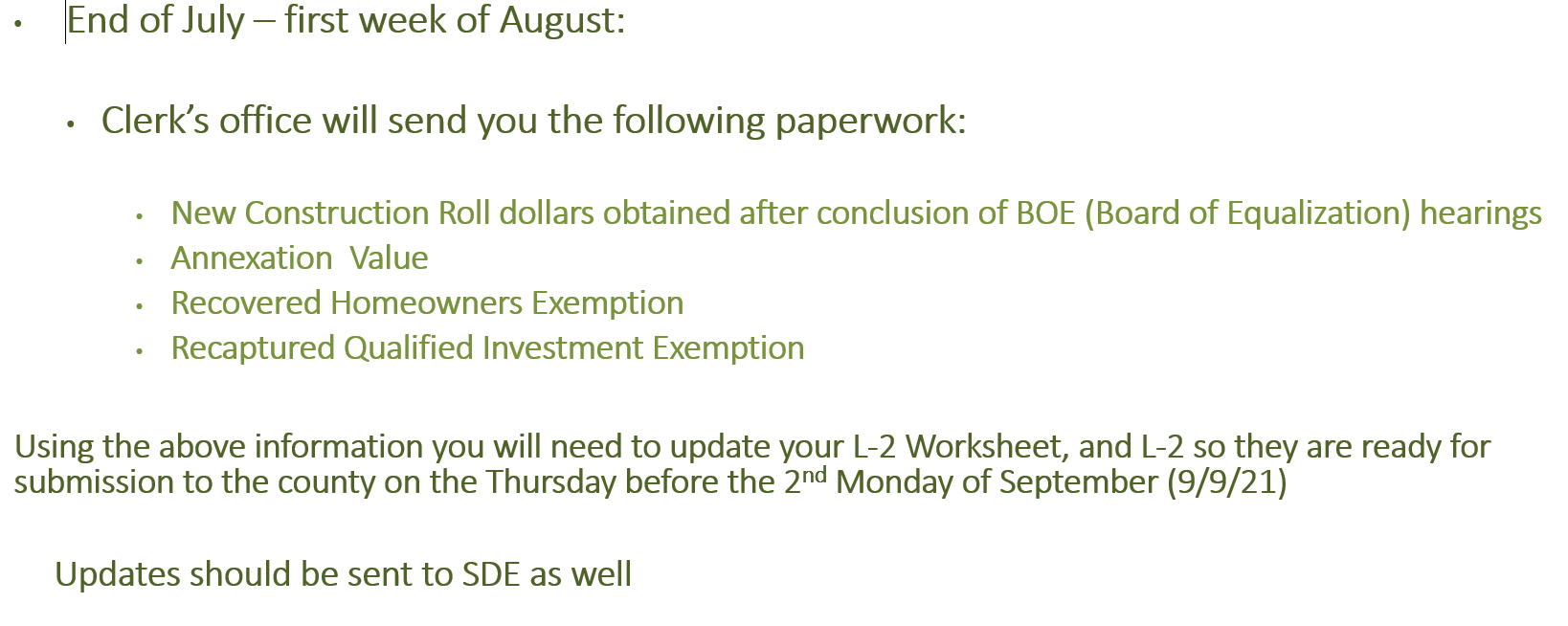 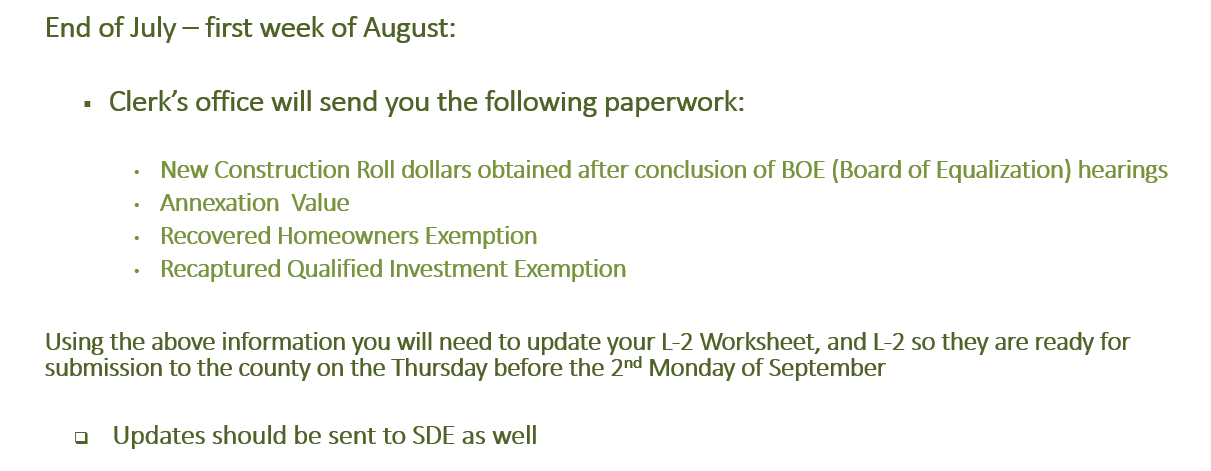 IASBO  Spring 2023 | 30
Agricultural Replacement/Personal Property Replacement
IASBO  Spring 2023 | 31
New L-2 Forms from the Tax Commission
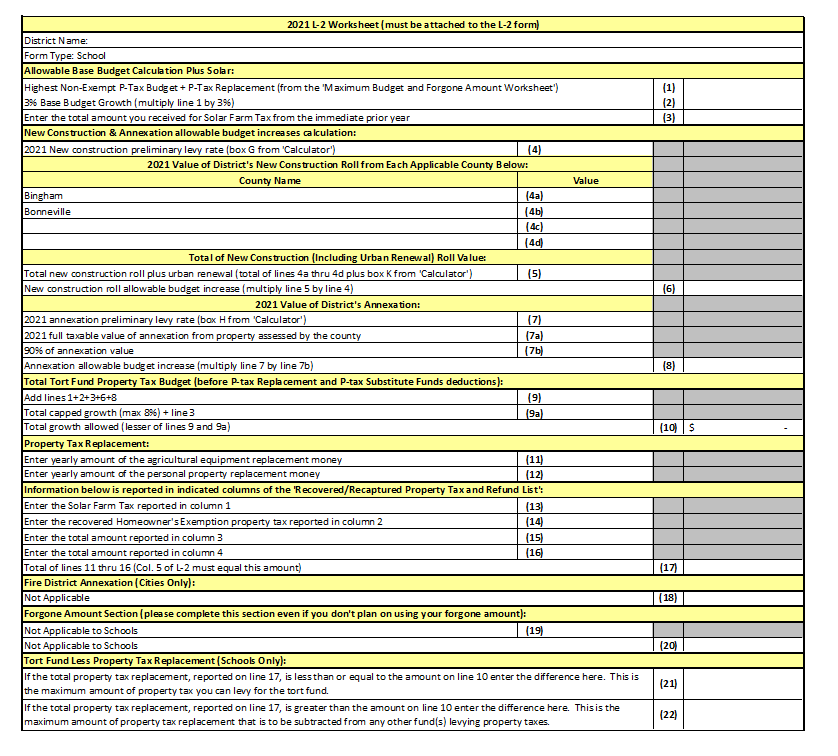 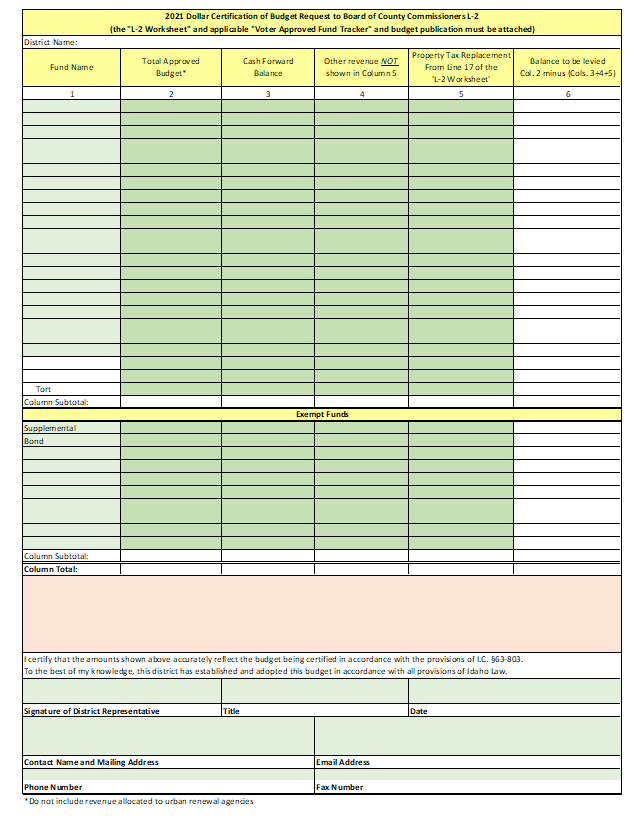 Line 17 of the L-2 Worksheet Must Equal Column 5 of the L-2
This amount goes on line 53 of the budget general fund
IASBO  Spring 2020 | 32
For Specific Tax Levy Questions
County Clerk and Elections Clerk

Idaho State Tax Commission:
Ben Seloske 334-7541
Alan Dornfest (policy) 334-7742

Secretary of States Office 334-2852

Consult your Legal Advisor and Auditor

State Department of Ed:
Julie Oberle 332-6843 and/or Carol Piranfar 332-6844
IASBO  Spring 2023 | 33
New Buildings and Building Reconfigurations
IASBO  Spring 2023 | 34
New Building/Building Reconfigurations
IASBO  Spring 2023 | 35
New Building Number Request/Building Reconfiguration Request Forms
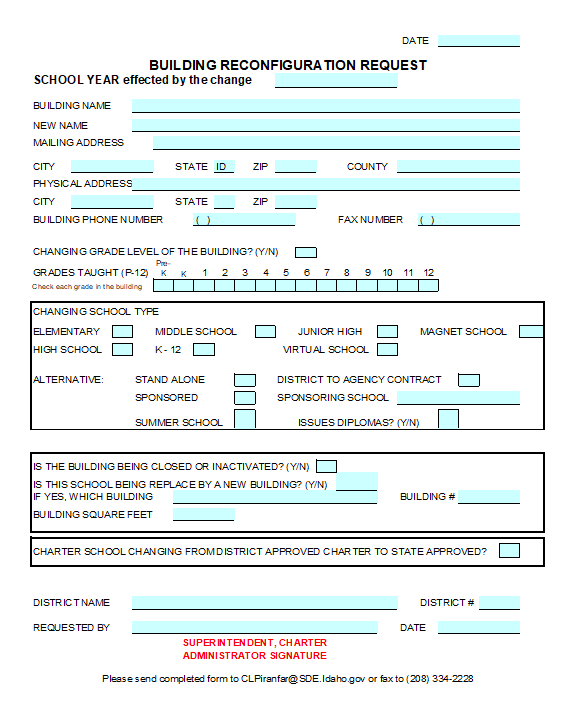 IASBO  Spring 2023 | 36
Questions?
Carol Piranfar | Financial Specialist
Idaho State Department of Education
650 W State Street, Boise, ID 83702
208.332.6844 
clpiranfar@sde.idaho.gov
www.sde.idaho.gov
IASBO Spring 2023 | 37